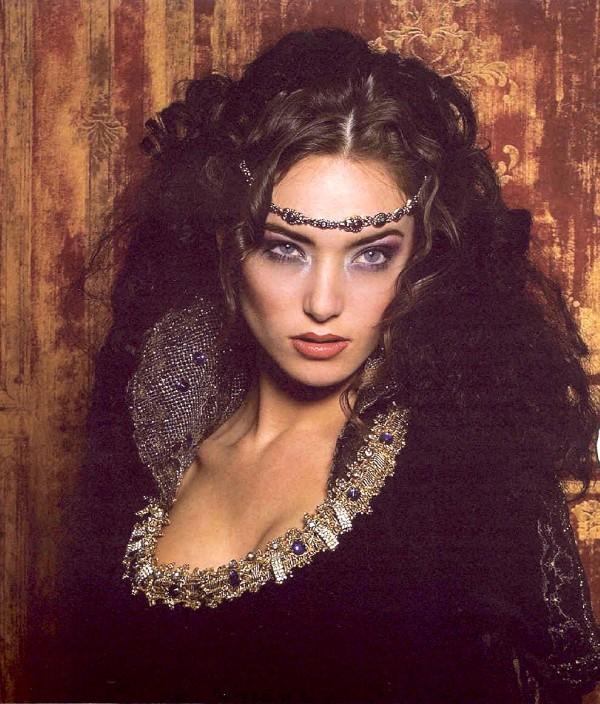 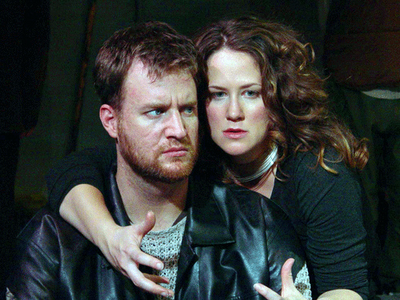 Exploring Female Characters
Women in Shakespeare’s plays are either characterised as meek and mild or ambitious and devious 
Shakespeare sees dominant women as evil, unnatural and destructive as many other men did in the 16th and 17th centuries
Shakespeare feels they must be punished and this is what we see throughout this play
let’s examine the audiences perception of women at the time
Completely against violence of any sorts.
Obeyed their husband’s every decision. No influence.
No say in the finer details of married life; money, land etc.
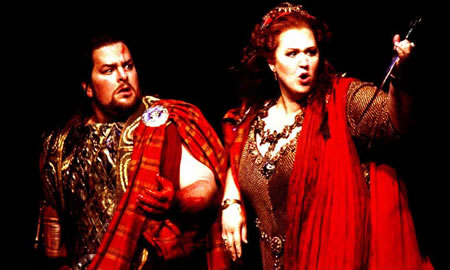 Dominated by their father and then their husbands.
Avid follower of religion. Life is ruled by the traditions of Christianity.
Mother & care giver.
Shakespeare’s presentation of women in his plays demonstrates his feelings about women and their roles in society.
Women had less freedom than their male counterparts in Shakespeare's Time.
Women are never totally free in Shakespeare’s plays: if not owned by husbands and fathers, many low class characters are owned by their employers. 
Women in power are treated with distrust by Shakespeare. 
They have questionable morals. For example, Gertrude in Hamlet marries her husband’s murdering brother and Lady Macbeth coerces her husband into murder
For these women, the penalty for their scheming ways is normally death.
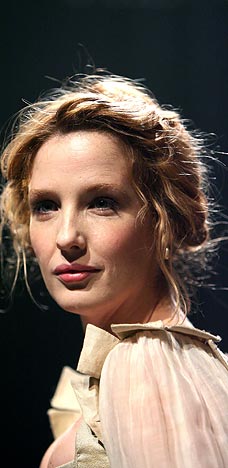 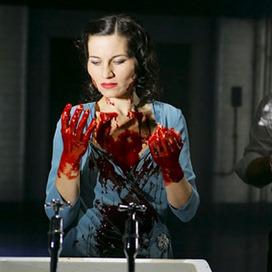 Compare the way disturbed characters are presented in Macbeth and in the monologues of 
Carol Ann Duffy.
Why Lady Macbeth is such an interesting character:
Lady Macbeth is one of Shakespeare’s most famous and frightening female characters. 
When we first see her, she is already plotting Duncan’s murder, and she is stronger, more ruthless, and more ambitious than her husband. 
She seems fully aware of this and knows that she will have to push Macbeth into committing murder.
At one point, she wishes that she was not a woman so that she could do it herself. 
This theme of the relationship between gender and power is key to Lady Macbeth’s character.
Her husband implies that she is a masculine soul inhabiting a female body, which seems to link masculinity to ambition and violence.
Lady Macbeth manipulates her husband with remarkable effectiveness, overriding all his objections; when he hesitates to murder, she repeatedly questions his manhood until he feels that he must commit murder to prove himself.
Lady Macbeth’s remarkable strength of will persists through the murder of the king—it is she who steadies her husband’s nerves immediately after the crime has been committed. 
Afterward, however, she begins a slow slide into madness—just as ambition affects her more strongly than Macbeth before the crime, so does guilt plague her more strongly afterward. 
By the close of the play, she has been reduced to sleepwalking through the castle, desperately trying to wash away an invisible bloodstain. 
Once the sense of guilt takes over, Lady Macbeth’s sensitivity becomes a weakness, and she is unable to cope. 
Significantly, she (apparently) kills herself, signalling her total inability to deal with the legacy of their crimes
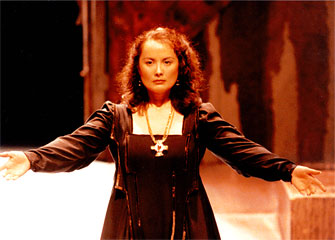 Exploring Lady Macbeth – A modern audience
Today we see ambitious dominant women as normal human beings. 
They are respected just as other people are and even respected more because people feel that once women have their heart set on something they long for it, like Lady Macbeth and her ambition to become Queen.
Act 1 Scene 5Lady Macbeth.
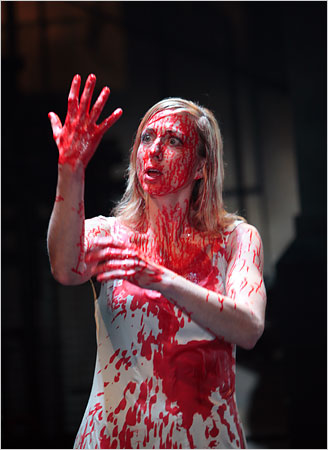 Act 1 Scene 5Lady Macbeth reads a letter from Macbeth that explains his meeting with the Witches. She fears that his nature is not ruthless enough to murder Duncan and assure the completion of the witches' prophecy.
“yet do I fear thy nature,
It is too full o’ th’ milk of human kindness
To catch the nearest way” (Act 1 scene 5 lines 16-18)

What does Lady Macbeth’s soliloquy reveal about her character, her plans for 
Macbeth and her ambitions?

“Hie thee hither, 
That I may pour my spirits in thine ear
And chastise with the valour of my tongue
All that impedes thee from the golden round”
(Act 1 scene 5 lines 25-28)
Language Analysis - Semantic FieldLady Macbeth’s Soliloquy
gall
blood
What do these words suggest?
What do they show about her intentions?
dark
knife
fatal
mortal
murdering
hell
remorse
How do they compare? Stereotypical? Obeying to traditional belief?USE QUOTATIONS
Typical 16th century woman
Lady Macbeth
No desire to be typically womanly; needs to rid herself of womanly emotions to commit evil. ‘’Unsex me here’’.
Devoted to being a woman. Embraces womanhood.

Against violence

No influence over their husbands

Care giver
Act 1 Scene 7
Macbeth is reluctant to commit the murder,
“We will proceed no further in this business.”

	Lady Macbeth’s angry response clearly refers to the ever present theme of ambition.
“Was the hope drunk
Wherein you dress’d yourself?” (Act 1 scene 7 lines 35-36)
	She mocks her husband’s lack of courage and in  a chilling image declares she would do anything if she had made a promise to Macbeth. What does this show about her character?
“I would, while it was smiling in my face,
Have plucked my nipple from his boneless gums
And dashed the brains out, had I so sworn
As you have done to this.”  
(Act 1 Scene 7 lines 56-59)

Consider the effect this imagery has on the audience?
1)  What does this reveal about Lady Macbeth’s character?
2)Why is this image so shocking?
3) What effect does this speech have on Macbeth?
Activity – persuasive techniques from Mrs Macbeth…
Look at both your scenes; scenes 5 & 7.
Assess Lady Macbeth’s persuasive technique and the effectiveness of her words.
Complete the analysis sheet – try and include as much information as possible; the more you can include in your essay the better!!!
Act 5 Scene 1
The first scene in the tragedy's 5th act, the sleepwalking scene is written principally in prose, and follows the guilt-wracked, sleepwalking Lady Macbeth as she recollects horrific images and impressions from her past. The scene is Lady Macbeth's last on-stage appearance, though her death is reported later in the act.
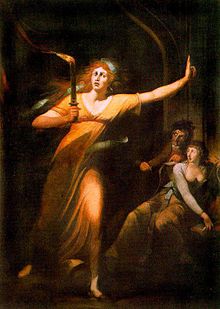 Unit outline
Look at Act 5 scene 1 of Macbeth. What is the state of Lady Macbeth’s mind? 
Which words and phrases are most effective in showing her state of mind? 
How would an audience feel about her in this scene?
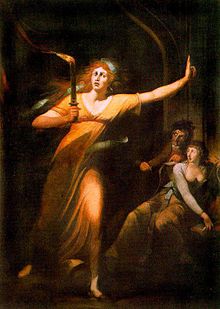